The role of the non-medical prescriber in deprescribing psychiatric medicines

12th July 2024
Caroline Parker
Lead Pharmacist – Community Mental Health Teams
Independent Prescriber
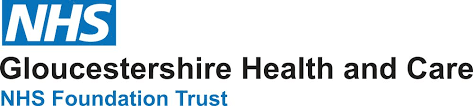 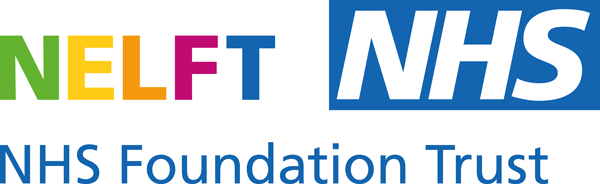 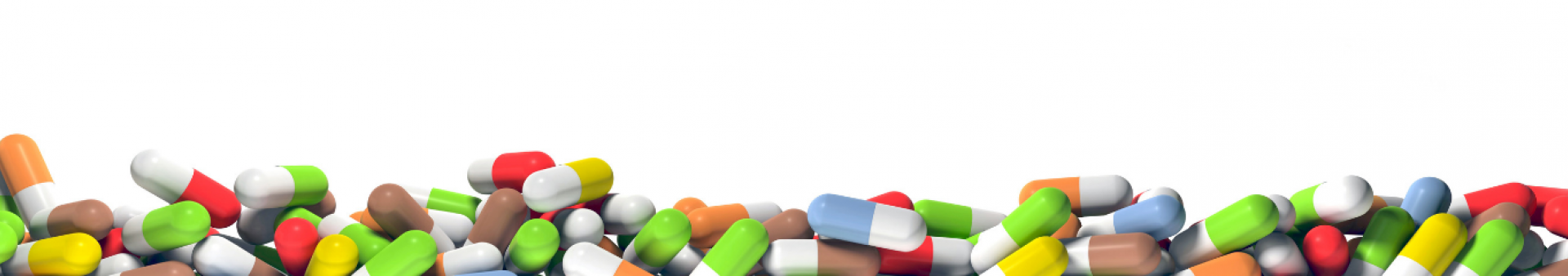 Overview
NMPs
Deprescribing 
working with people to reduce dependence on medication and de-prescribe
stopping psychotropic medication
managing side effects and withdrawal symptoms
Non-medical prescribing
2006 – nurses & pharmacists could prescribe independently
Premise for NMPing was to:
improve patient care without compromising patient safety
make it easier and quicker for patients to get the medicines they need
increase patient choice in accessing medicines
make better use of the skills of health professionals
contribute to the introduction of more flexible team working across the health service
To improve patient care in a range of settings e.g.
management of long term conditions
medicines management / medication review
mental health services
[Speaker Notes: Non-medical prescribing was intended to provide patients with quicker and more efficient access to medicines, thus maximizing benefits to patients and the National Health Service (NHS)
1986 = >30 years ago]
Responsibility of NMPs
Independent Prescriber
‘responsible and accountable for the assessment of patients with undiagnosed and diagnosed conditions and for decisions about the clinical management required, including prescribing’

Nurse and pharmacist independent prescribers 
are able to prescribe any medicine for any medical condition within their competence. 
includes unlicensed medicines and any controlled drug in Schedule 2,3,4 or 5
[Speaker Notes: Non-medical prescribing is an umbrella term comprising of different types of prescribers that are not identified as doctors. 

Non-Medical Prescriber, refers to any health care professional that has completed the relevant training AND has their qualification recorded on their relevant professional register; eg NMC, GPhC and the Health Care Professions Council (physiotherapists, optometrists, podiatrists)

Nurses successfully completed an NMC Independent Nurse Prescribing Course, also known as v200 or v300 course.
Physiotherapists, podiatrists or chiropodists: 
any licensed medicine within their area of competence and scope of practice 
can also prescribe off-label medicines and from restricted lists of controlled drugs.
cannot prescribe any unlicensed medicines]
The role of NMPs in de-prescribing?
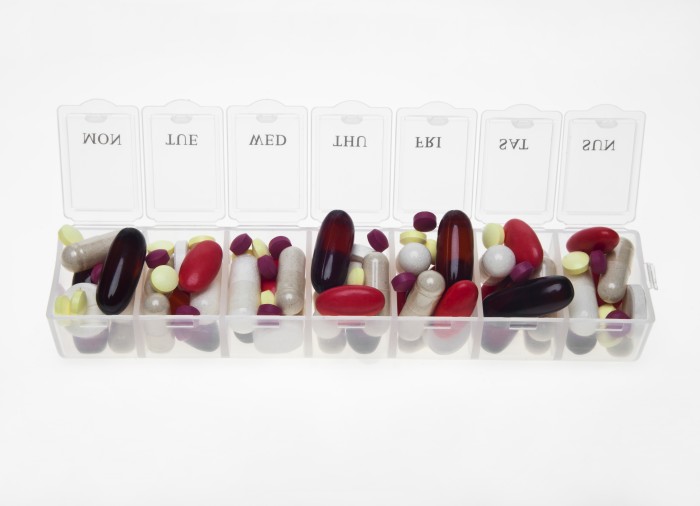 [Speaker Notes: NON MEDICAL DEPRESCRIBING is not needed.
Deprescribing full stop is needed.
Why?
 - pts focussed safety
50% of meds for long term conditions are not taken propoerly – Q what risks does that pose?
No health gain
- continued health risks
- actual damage



Evidence suggests paternalistic model is not the best way to approach the health professional – patient partnership
“Estimated” – why????
Definition of compliance varies between studies.
How do yo u measure? Pill counts?
On time?
Self reports?]
Context - Overprescribing
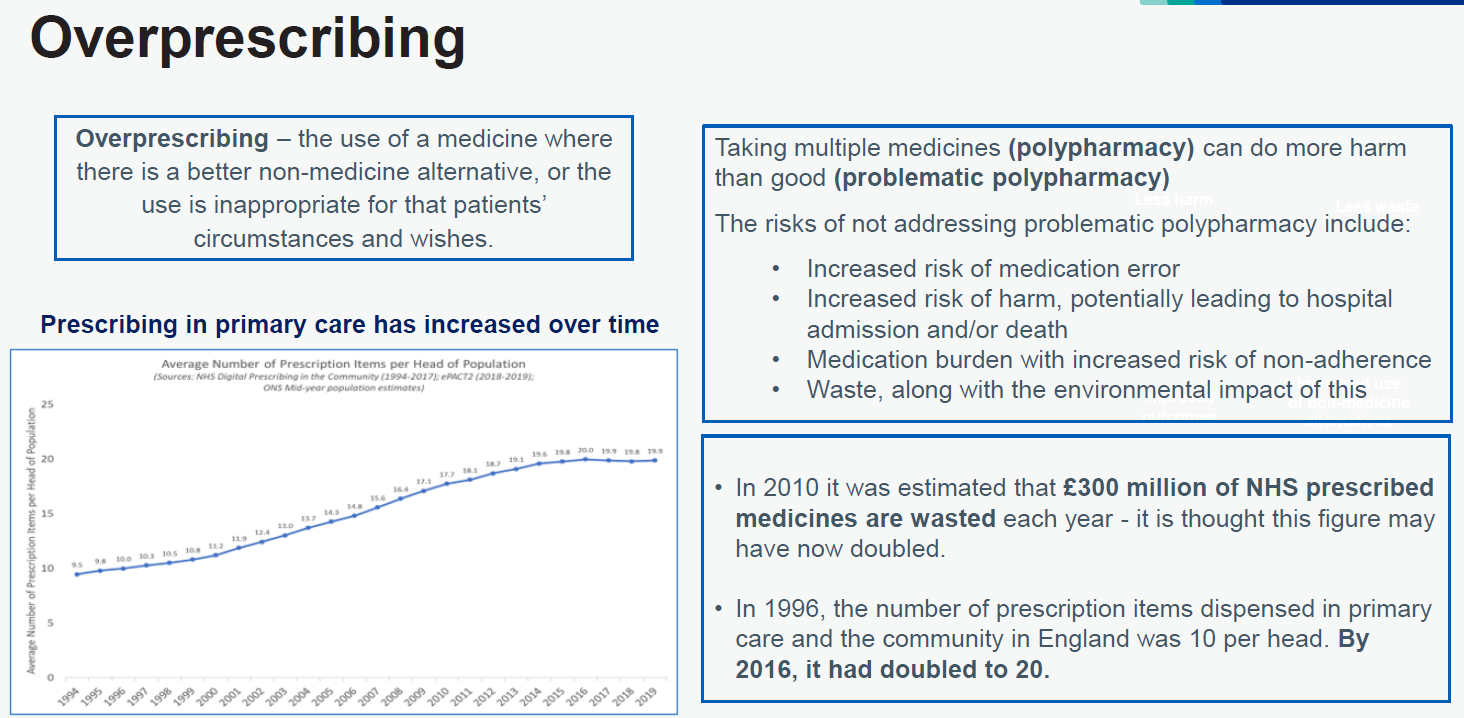 “National Overprescribing Review” – Prof Tony Avery, National Clinical Director for Prescribing, NHS England, GP, Professor of Primary Care & NIHR Senior Investigator
[Speaker Notes: Why would you want to stop antidepressants?]
Deprescribing
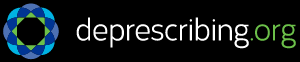 Definition:
“Deprescribing is the planned and supervised process of dose reduction or stopping of medication that might be causing harm, or no longer be of benefit. 
Deprescribing is part of good prescribing – backing off when doses are too high, or stopping medications that are no longer needed.”
[Speaker Notes: So what is Deprescribing?
Nothing special! Two sides of the same coin. Rxing and deprescribing.

Summarise Why would you want to stop antidepressants?
Probbaly over prescribed 
not always reviewed for onfgoing need
Polypharmacy that leadsto interactions? Problems? Non adherence?]
Medication Adherence is crucial:
16% people take medicine as prescribed with no problems & all info needed
A third are not adherent by 10 days after starting new medicine
people are not getting the most out of their medicines, less than optimal health gain, and inappropriate use of NHS resources
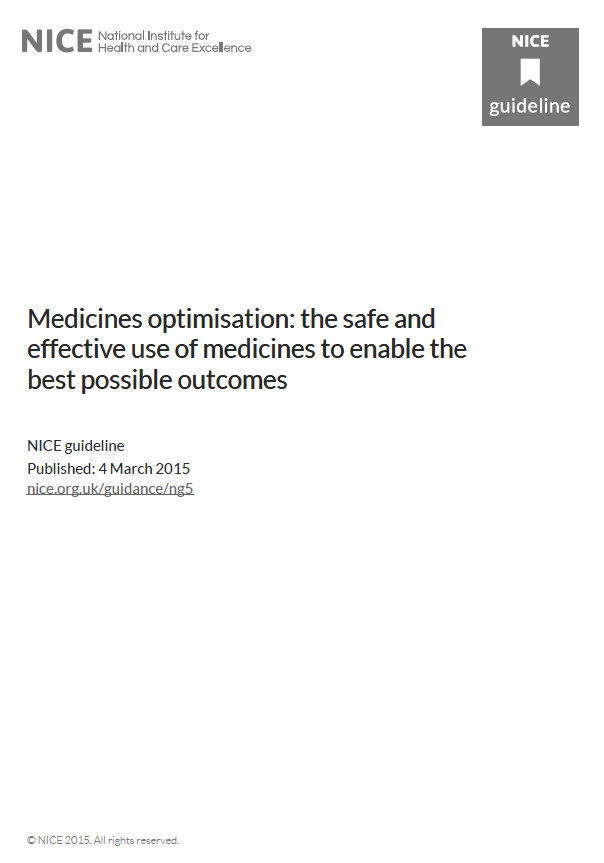 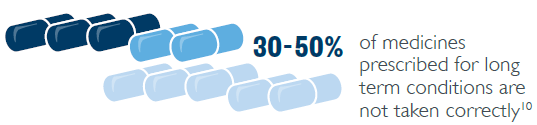 NICE Guidance:
Medicines optimisationthe safe and effective use of medicines to enable the best possible outcomes (NG5), March 2015
[Speaker Notes: Over 2 years, 90% of people on polytherapy stopped >1 drug 
National Audit of Schizophrenia: 18% (7-35%) >1 antipsychotic
1/5 -2/3 not sufficiently involved in decisions about treatment
Side effects – not managed (properly) 
Risk factors for non-adherence:
Lack of insight
Negative attitudes to treatment
Lack of positive therapeutic relationship
Poor subjective wellbeing
Poor aftercare
Shorter duration of illness
Persistent comorbid substance misuse
50% of meds for long term conditions are not taken propoerly – Q what risks does that pose?
No health gain
continued health risks
actual damage
Evidence suggests paternalistic model is not the best way to approach the health professional – patient partnership
“Estimated” – why????
Definition of compliance varies between studies.
How do you measure? Pill counts?
On time?
Self reports?]
Polypharmacy
Problematic or inappropriate polypharmacy 
involves prescribing multiple medicines to a patient, where the risks of treatment using the prescribed combination outweigh the perceived benefits
Appropriate polypharmacy
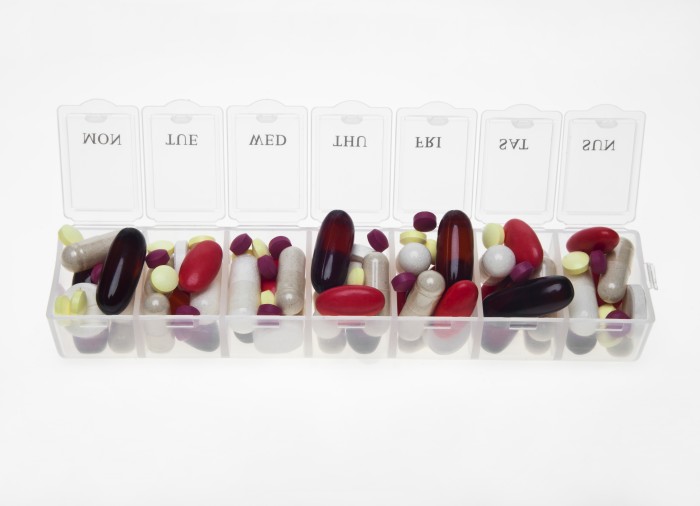 [Speaker Notes: There is no standard definition of polypharmacy]
Identification of problematic polypharmacy
[Speaker Notes: STOPP (Screening Tool of Older Person’s Prescriptions) and START (Screening Tool to Alert doctors to Right Treatment)]
[Speaker Notes: STOPP (Screening Tool of Older Person’s Prescriptions) and START (Screening Tool to Alert doctors to Right Treatment)]
Polypharmacy  
- review tools
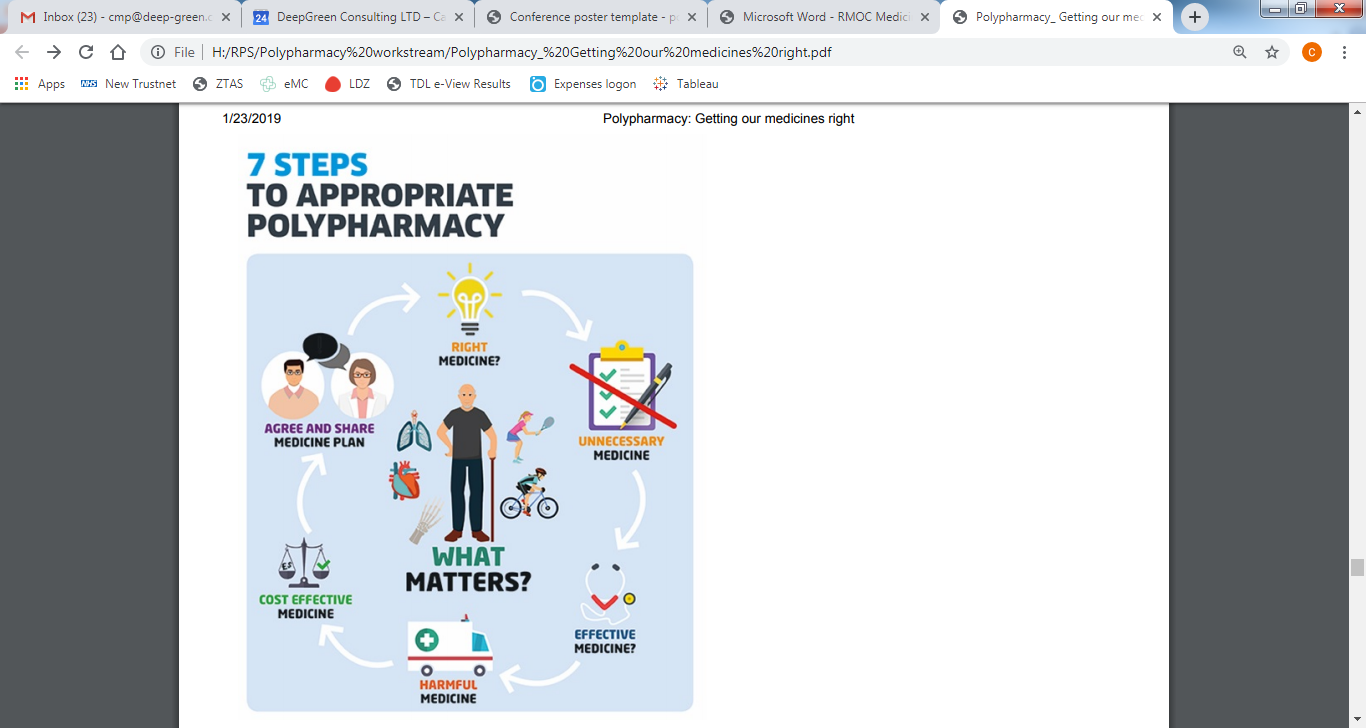 NHS Scotland
7 steps to good medication review 
a guide to structure the review process

http://www.polypharmacy.scot.nhs.uk/polypharmacy-guidance-medicines-review/for-healthcare-professionals/principles/the-7-steps-medication-review/
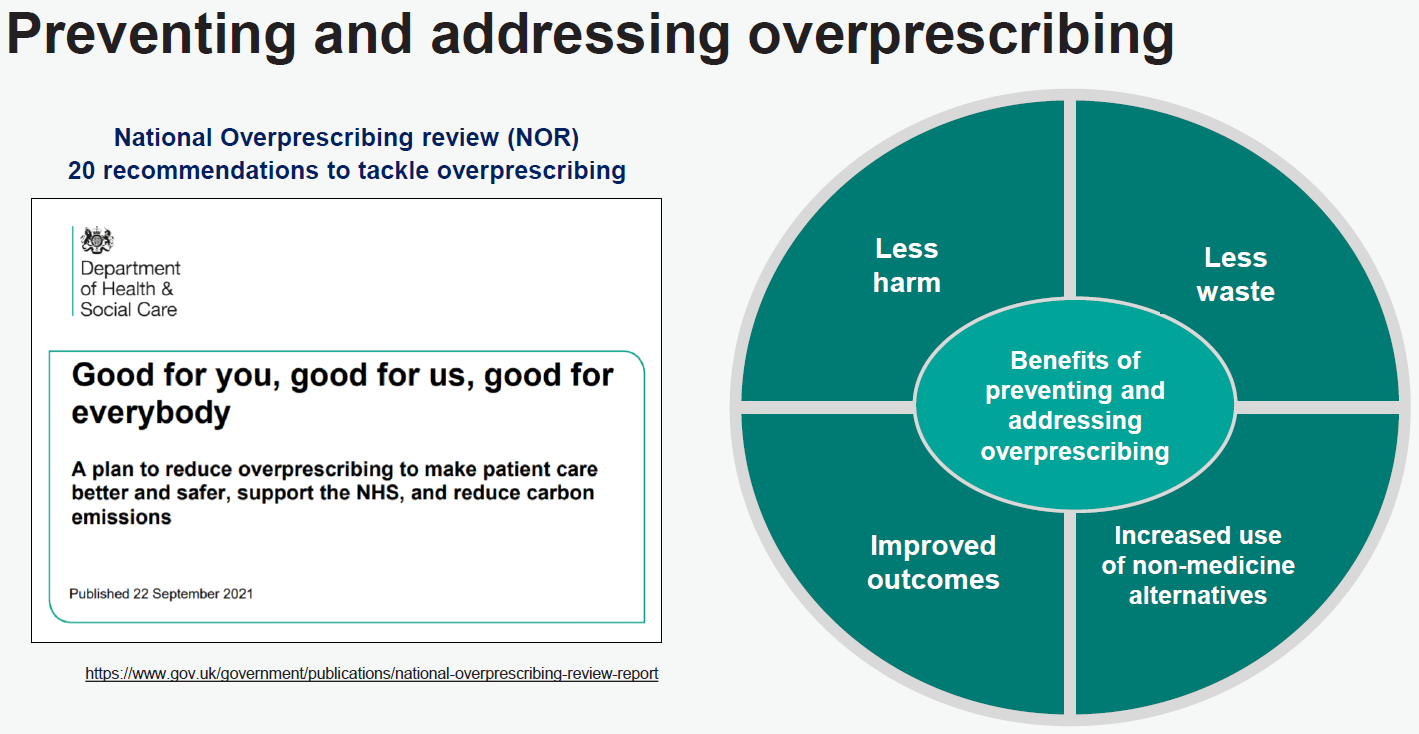 NHS England » National medicines optimisation opportunities 2023/24
16 are suggested, of which ICBs have to select at least 5 including:
Addressing inappropriate antidepressant prescribing 
Improving valproate safety
De-prescribing psychiatric medicines
Prescribing rates of antidepressants
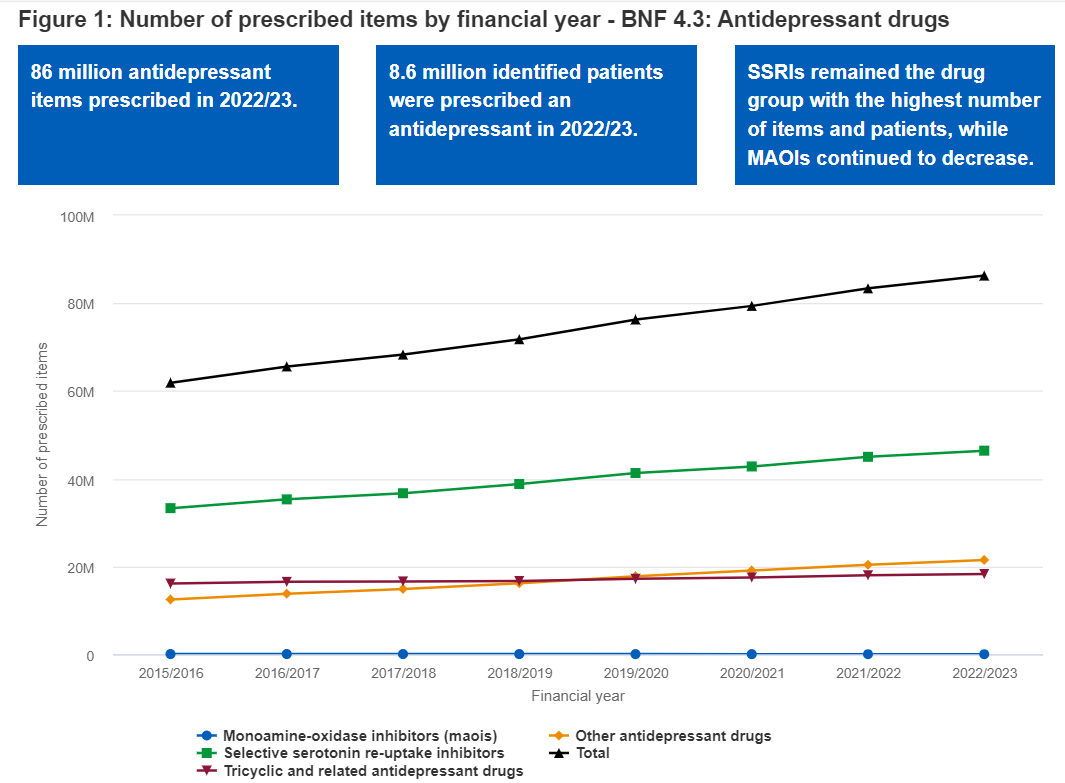 MUMH England (nhsbsa-opendata.s3.eu-west-2.amazonaws.com)
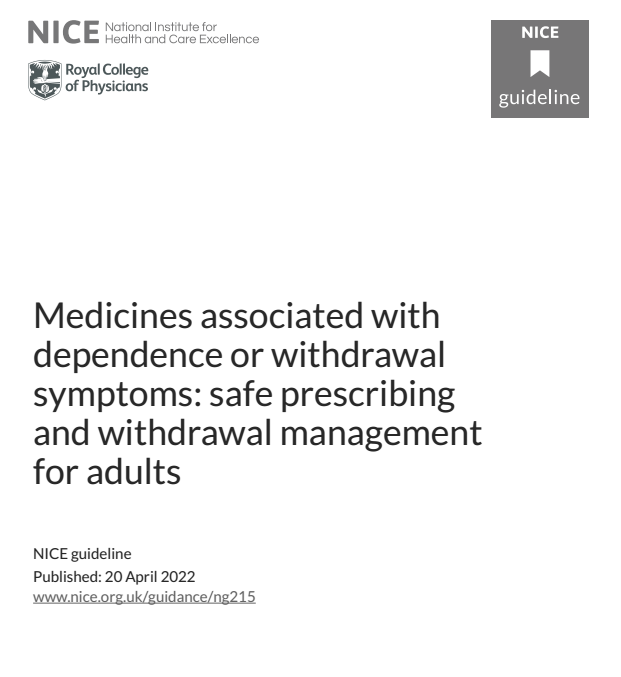 NICE NG215
(2022)
- “…. include benzodiazepines, Z-drugs, opioid, gabapentin and pregabalin. Antidepressants….”

- Avoid starting….
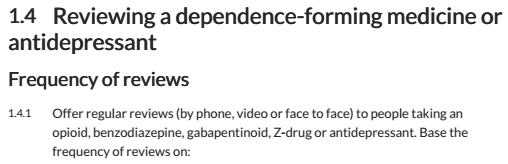 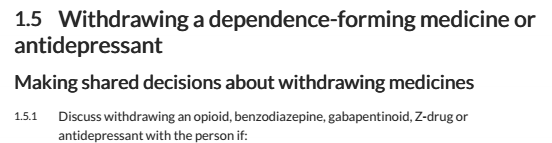 https://www.nice.org.uk/guidance/ng215
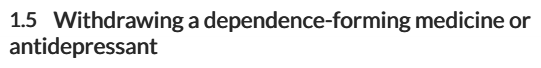 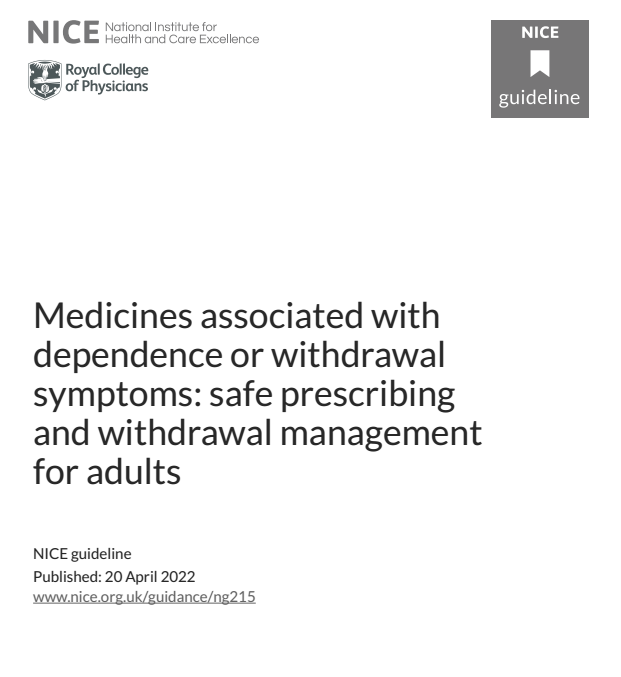 - Make shared decisions
- Stop if:
	- no longer of benefit
	- problems with dependence
	- the condition has resolved
	- harms outweigh benefits
	- the person wants to stop
- Explain benefits & risks
- Expect some resistance and provide reassurance
- Plan the reduction (weeks - months)
	- explain and discuss withdrawal symptoms

- Strategies if withdrawal cannot be agreed or is unsuccessful
	- aim to stop any further dose escalation
	- plan to attempt dose reduction again later
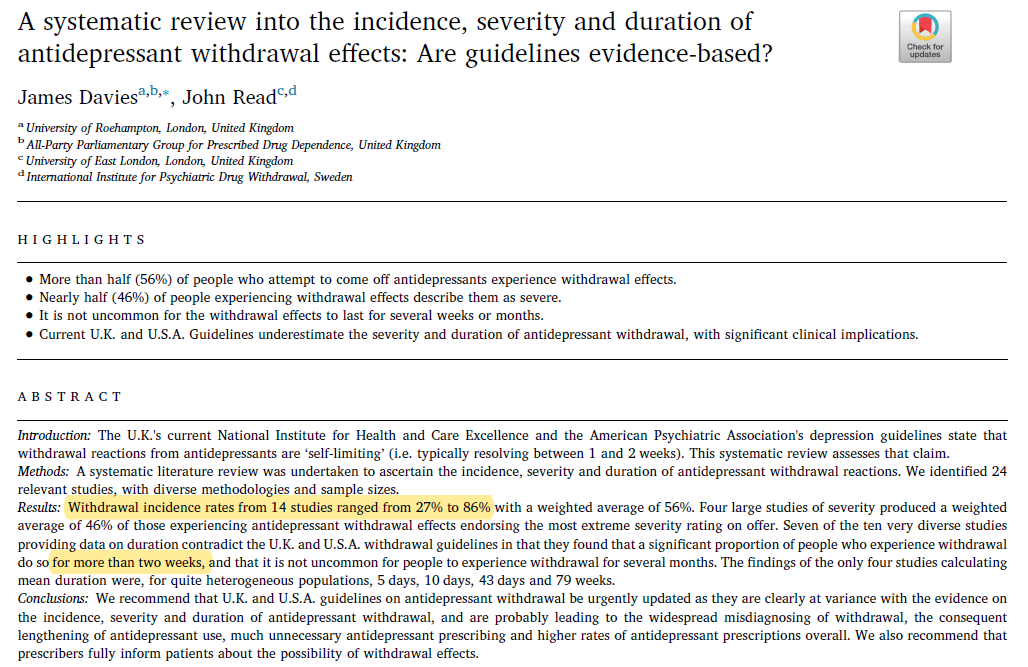 https://doi.org/10.1016/j.addbeh.2018.08.027
[Speaker Notes: Since 2018 increasing evidence published]
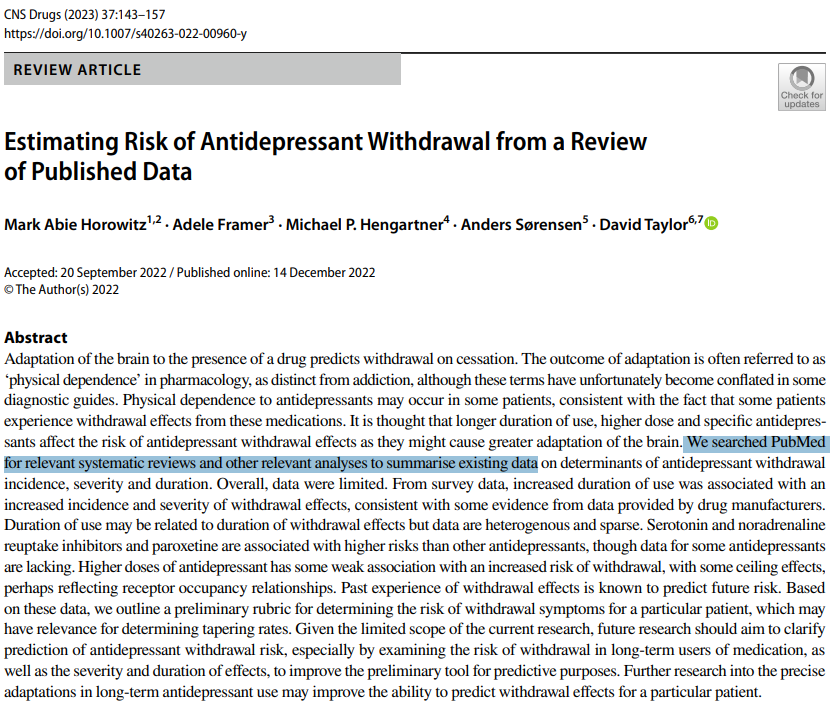 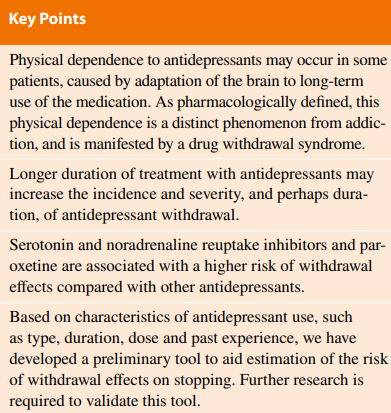 https://link.springer.com/article/10.1007/s40263-022-00960-y
[Speaker Notes: The authors comment that data is limited 
 
the authors state: 
 
A 2019 systematic review identified 14 relevant studies from which to calculate the incidence of antidepressant withdrawal symptoms (see paper for ref). The incidence rates ranged from 27 to 86%, with a median of 55% and a weighted average of 56.4% 
= Davies J, Read J. A systematic review into the incidence, severity and duration of antidepressant withdrawal efects: are guidelines evidence-based? Addict Behav. 2019;97:111–21.


A potential limitation of this review was that, in addition to RCTs and observational studies, it included three online surveys; critics point out it is possible that surveys may capture a skewed sample of patients motivated to answer the survey because of their experience with more severe withdrawal symptoms than average, and withdrawal symptoms were reported by patients rather than using objective withdrawal questionnaires (see paper for refs). However, the weighted average incidence of withdrawal symptoms was similar in the six RCTs (53.9%) to the five observational studies (52.5%) and the three online surveys (57.1%) (see paper for ref). 
Restricting analysis to studies of SSRIs, the most widely used class of antidepressants, discontinuation syndromes occurred with a median rate of 53.6%, and a weighted average of 50.5% (see paper for ref). 

However, around half may experience long-lasting and severe symptoms of withdrawal which may subsequently lead to inappropriate long-term use (Horowitz et al, 2023).
Sample was papers on withdrawal symptoms]
Evidence for problematic withdrawal
Withdrawal incidence: up to 12% of people on placebo, up to 32-56% of people receiving antidepressants.3-5 
       -  Not everybody
From practice - lots of people just stop their antidepressant on their own; never renewing prescriptions.6 
Venlafaxine and paroxetine, are known to be problematic.1  
Newer antidepressants studies choose paroxetine as a comparator2
Many discontinuation studies don’t distinguish between relapse & discontinuation symptoms
Very few studies compare different discontinuation strategies
References
1. Haddad PM. Antidepressant discontinuation syndromes: Clinical relevance, prevention and management. Drug Safety 2001;24(3):183-97
2. Montgomery SA, Kennedy SH, Burrows GD, et al. Absence of discontinuation symptoms with agomelatine and occurrence of discontinuation symptoms with paroxetine: A randomized, double-blind, placebo-controlled discontinuation study. International Clinical Psychopharmacology 2004;19(5):271-80. doi: 10.1097/01.yic.0000137184.64610.c8
3. Jauhar S, Hayes J. The war on antidepressants: What we can, and can't conclude, from the systematic review of antidepressant withdrawal effects by Davies and Read. Addictive Behaviors 2019;97:122-25.
4. Davies J, Read J. A systematic review into the incidence, severity and duration of antidepressant withdrawal effects: Are guidelines evidence-based? Addictive Behaviors 2019;97:111-21.
5. Henssler J, Heinz A, Brandt L, et al. Antidepressant Withdrawal and Rebound Phenomena. Deutsches Arzteblatt International 2019;116(20):355-61.
6. Burton C, Anderson N, Wilde K, et al. Factors associated with duration of new antidepressant treatment: analysis of a large primary care database. British Journal of General Practice 2012;62(595):e104-12.
Evidence – Hyperbolic reduction theory
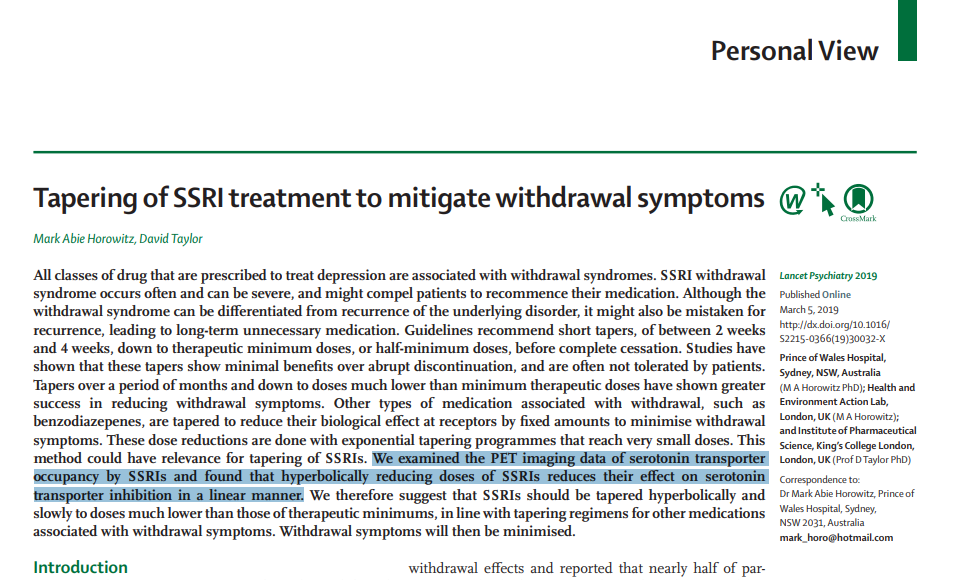 Tapering of SSRI treatment to mitigate withdrawal symptoms - The Lancet Psychiatry
Theoretical perspective - potentially helps to inform discussions and alternative options. 
May not be suitable or necessary for everyone as not everybody will experience withdrawals.3-5
Primary care deprescribing pilot
Rotherham (NHS South Yorkshire ICB) deprescribing pilot:
People on antidepressants for >2 years (without a history of repeat depressive episodes or relapse) = 8,446
Self-referred to service = 692 
Eligible to be reviewed = 657 

Outcomes:
Stopped taking antidepressants = 405 (62%) 
Reduced antidepressant dose = 252 (38%) 

Conclusion:
The pilot clinic successfully stopped or reduced antidepressant dose of in 100% of 657 patients
Only 8 reporting adverse effects (1.2%)
Did not create additional work for GP Practices.
NHS England » Optimising personalised care for adults prescribed medicines associated with dependence or withdrawal symptoms: Framework for action for integrated care boards (ICBs) and primary care
[Speaker Notes: High users of antidepressants 
Pilot programme for supporting people come off antidepressants]
Who can stop and who can’t?
Stopping is not difficult for all patients
Harder for long standing antidepressants (years+++)
Venlafaxine and paroxetine particularly causal
Higher doses of SSRIs may be more problematic1
Vortioxetine can be stopped abruptly 2
More previous episodes & residual symptoms of depression were associated with increased likelihood of relapse3
Yasui-Furukori N, Hashimoto K, Tsuchimine S, et al. Characteristics of escitalopram discontinuation syndrome: a preliminary study. Clin Neuropharmacol 2016;39:125–7. doi:10.1097/ WNF.0000000000000139 
Baldwin et al, J Psychopharmacol 2016;  30:  242– 52
Duffy, L., Lewis, G., Marston, L., Kendrick, T., Kessler, D., Moore, M., . . . Lewis, G. (2023). Clinical factors associated with relapse in depression in a sample of UK primary care patients who have been on long-term antidepressant treatment. Psychological Medicine, 1-11. doi:10.1017/S0033291723002659
[Speaker Notes: Vortioxetine: * This can be stopped abruptly as there are no clinically relevant withdrawal symptoms over 2/52 (UK SmPC, s = 11, RCT, d/b, p/c, Baldwin et al, J Psychopharmacol 2016;  30:  242– 52; FFT), even with abrupt discontinuation after 6–12 or 24–64 weeks of treatment.]
[Speaker Notes: Higher doses hint at greater severity 
Attribution testing 
Duffy: Results: Primary outcome was available for 468 participants. Time to relapse in those with more than five previous episodes of depression was shorter, hazard ratio (HR) 1.84 (95% confidence interval [CI] 1.23-2.75) compared to people with two episodes; HR 1.57 (95% CI 1.01-2.43) after adjustment. The residual symptoms of depression at baseline were also associated with increased relapse: HR 1.05 (95% CI 1.01-1.09) and HR 1.06 (95% CI 1.01-1.12) in the adjusted model. There was evidence of reduced rate of relapse in older age of onset group: HR 0.86 (95% CI 0.78-0.95); HR attenuated after adjustment HR 0.91 (95% CI 0.81-1.02). There was no evidence of an association between duration of the current episode and residual anxiety symptoms with relapse. 
Conclusions: The number of previous episodes and residual symptoms of depression were associated with increased likelihood of relapse. These factors could inform joint decision making when patients are considering tapering off maintenance antidepressant treatment or considering other treatments to prevent relapse.]
Practicalities
Clinician barriers1 – discuss with the patient 
Discuss options with patient when planning to reduce & stop2
  Time to do it  - when?
  Flexibility 
  How to seek support – if needed

Medicines formulations - Lots of issues about the practicalities of these: availability, many are unlicensed; costly….
Bowers HM Williams SJ, Geraghty AWA,et al. Helping people discontinue long-term antidepressants: views of health professionals in UK primary care. BMJ Open 2019;9:e027837. doi:10.1136/bmjopen-2018-027837
https://www.nice.org.uk/guidance/ng215
Planning
Agree a speed but be flexible, the slower the better:  
“As you go lower, go slower” 
Higher doses for longer times need much slower (may have been more seriously depressed) 
Drop to standard dose and stabilise first, if necessary, then move on to further reductions 
Settle between reductions 
10% drop each time, hyperbolic reduction
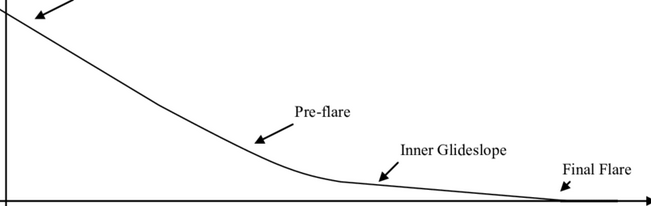 [Speaker Notes: It’s all about… timing 
Stopping medicines can leave you very fragile or vulnerable to stresses 
Coming off can destabilise you 
Beware of stopping antidepressants before time 

Hyperbolic tapering - Dose reduction in unequal steps which become smaller and smaller as the dose gets lower and lower; 28 day roll 
A tapering strip consists of antidepressant or other medication, packaged in a 28-day roll of daily pouches, each with the same or slightly lower dose than the one before. Previous studies demonstrated 70% real-world effectiveness of tapering strips.]
Deprescribing Antipsychotics? - don’t stop!
Open, parallel-group, randomised trial
Primary outcome: social functioning at 24 months
Principal secondary outcome: severe relapse, defined as admission
“Antipsychotic reduction increased the risk of relapse compared with continuing maintenance treatment, although most people did not relapse; 32 (25%) people from the reduction group had a severe relapse compared with 17 (13%) from the maintenance group,…..
Moncrieff J et al. Antipsychotic dose reduction and discontinuation versus maintenance treatment in people with schizophrenia and other recurrent psychotic disorders in England (the RADAR trial): an open, parallel-group, randomised controlled trial - The Lancet Psychiatry 2023
[Speaker Notes: Participants randomly assigned to maintenance treatment were requested not to make major reductions in the dose of their antipsychotic medication during the trial period, but minor reductions to address adverse effects were permitted.

The researchers concluded: “Compared to continuing with maintenance treatment, gradual, monitored, reduction of antipsychotic medication over a period of months does not improve social functioning in the medium term and increases the risk of relapse in people with recurrent psychotic disorders or a first episode of psychosis”.]
Patient Advice: 
Stopping medication
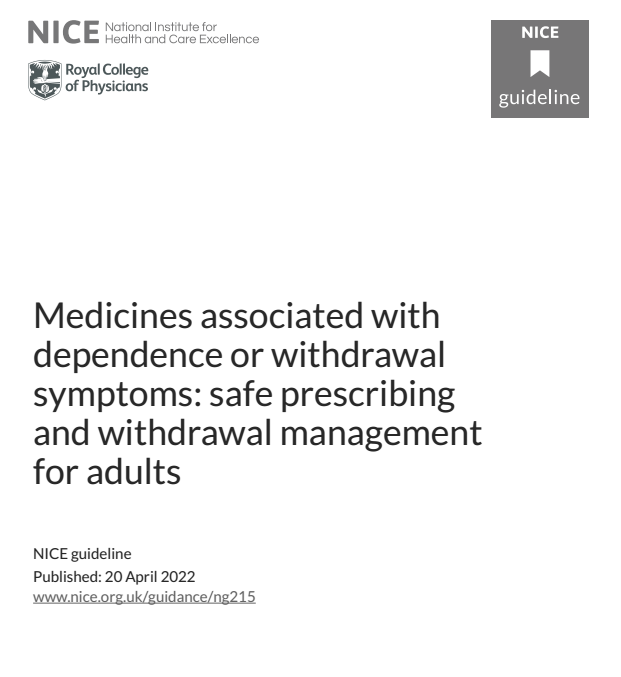 “Aim to foster a collaborative, trusting and supportive relationship…”
Don’t stop suddenly 
Discuss it with your prescriber 
Discuss it with someone you trust
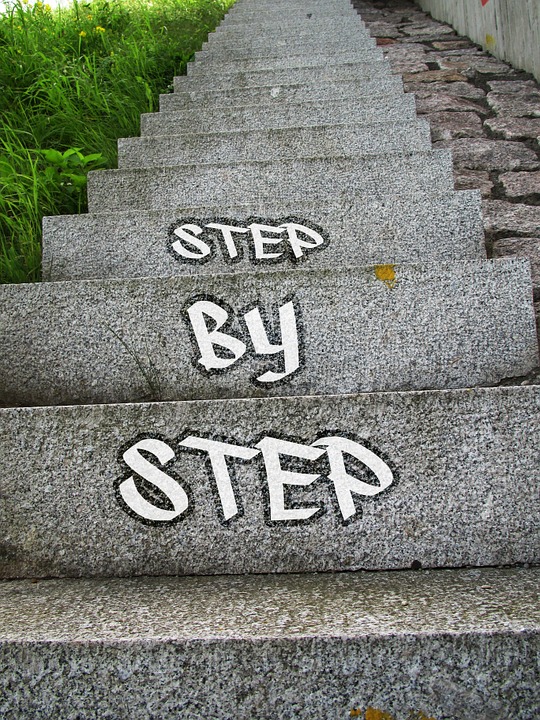 [If possible seek help from a support group]
Patient Advice when stopping
Unpleasant withdrawal effects - set expectations
Physical withdrawal effects
May be there for a long time after the medicine is stopped (but less common)

Risks to your mental health 
symptoms might come back (relapse)
especially if you have been taking them a long time
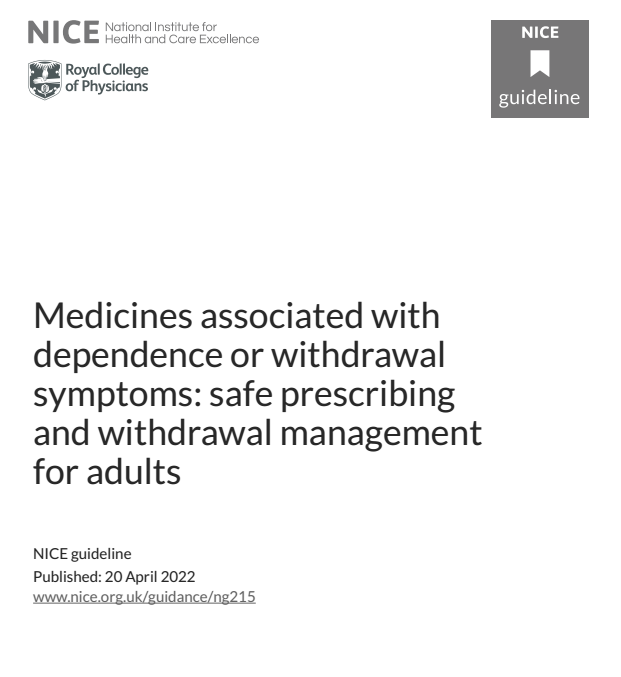 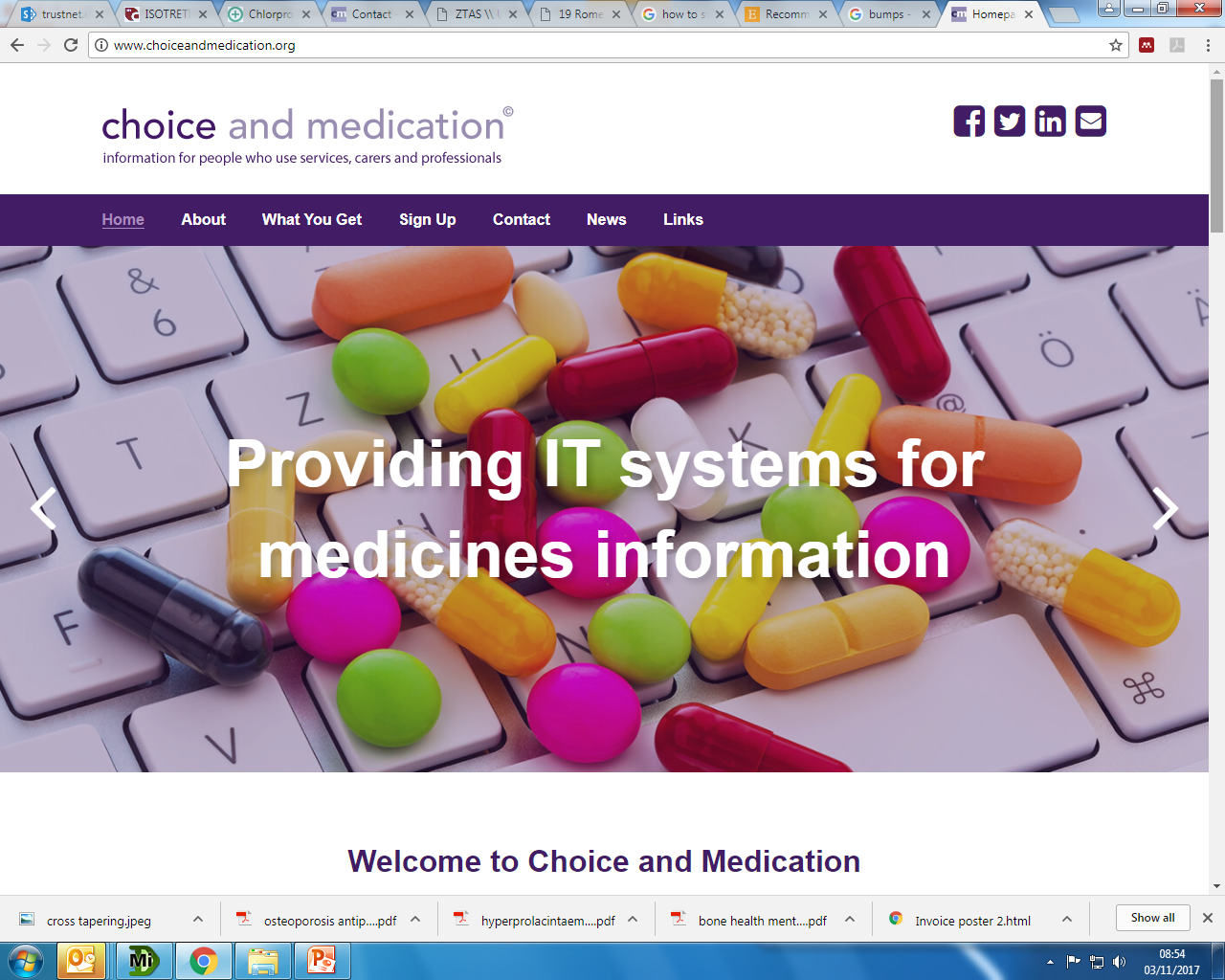 Approaches to stopping psychotropic medication
How to do it
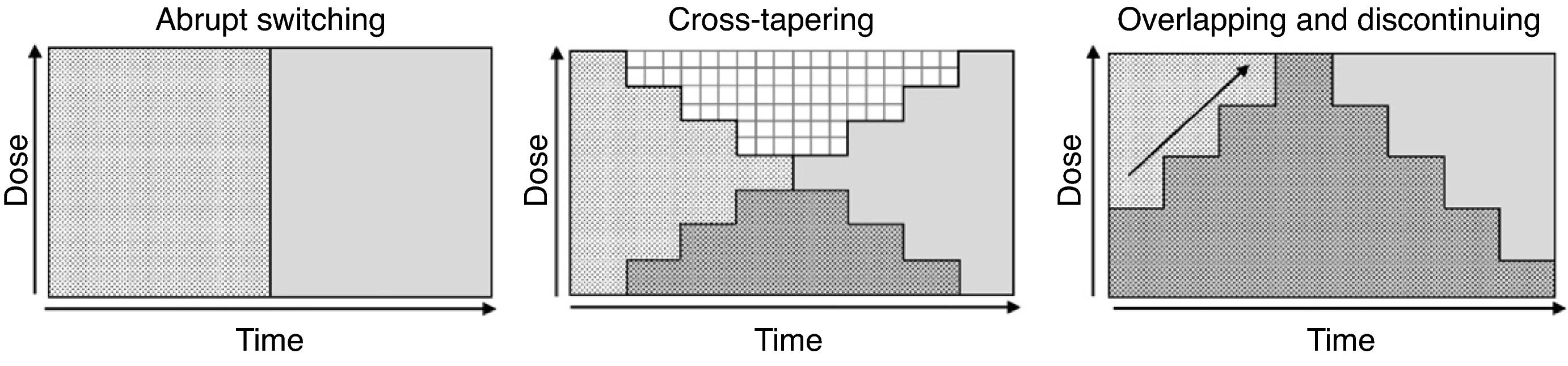 Apply your knowledge of: 
pharmacology
pharmacokinetics
Go slow:
avoids withdrawal effects
don’t rush
Stopping 
benzodiazepines and Z-drugs
Ashton’s manual:  https://www.benzo.org.uk/manual/index.htm 
Dose equivalent table:  https://www.benzo.org.uk/manual/bzcha01.htm
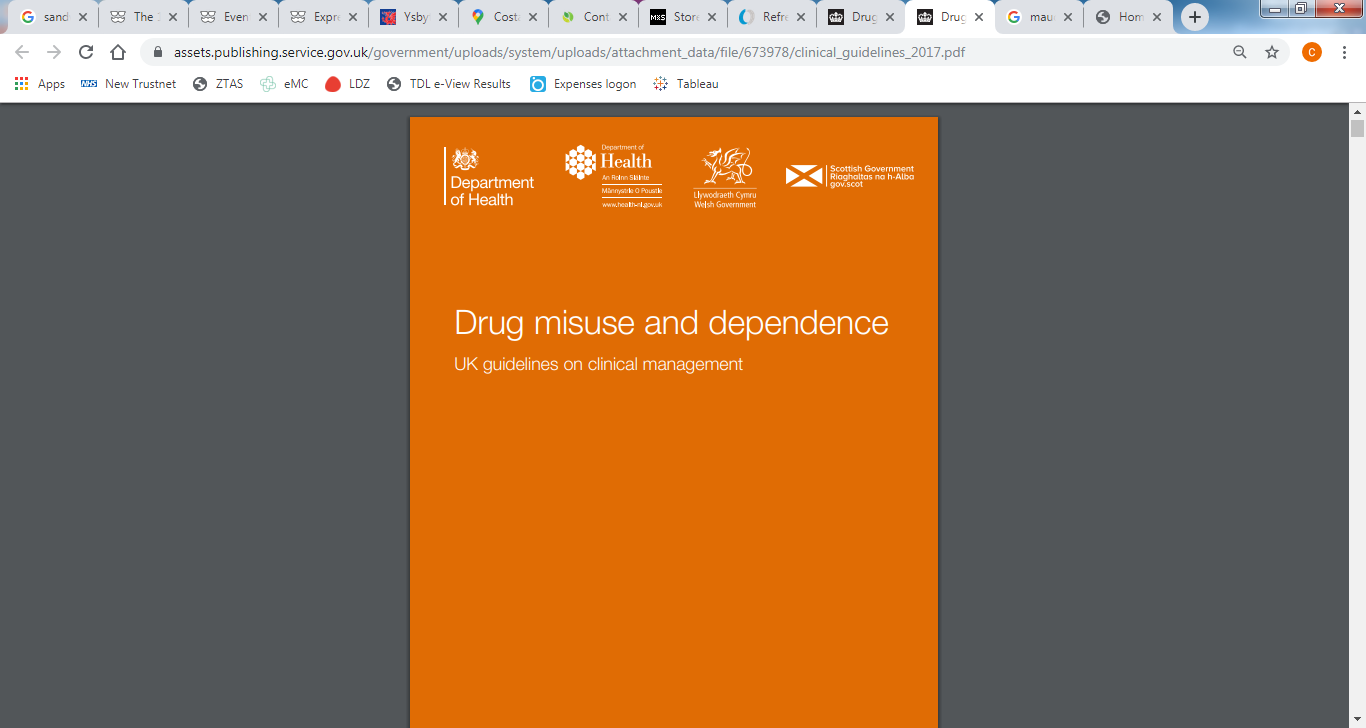 Other Resources 
https://www.sps.nhs.uk/articles/choosing-equivalent-doses-of-oral-benzodiazepines/   
https://www.gov.uk/government/publications/drug-misuse-and-dependence-uk-guidelines-on-clinical-management
Stopping antipsychotics 
in dementia
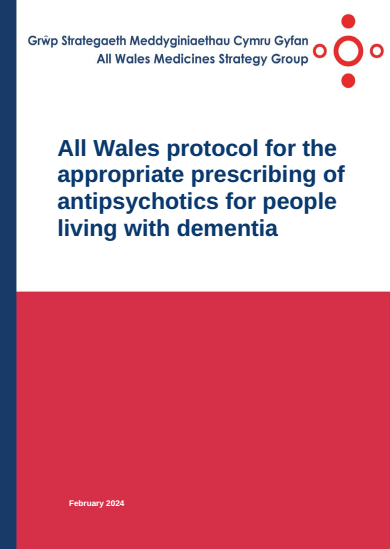 https://awttc.nhs.wales/medicines-optimisation-and-safety/medicines-optimisation-guidance-resources-and-data/prescribing-guidance/all-wales-protocol-for-the-appropriate-prescribing-of-antipsychotics-for-people-living-with-dementia/
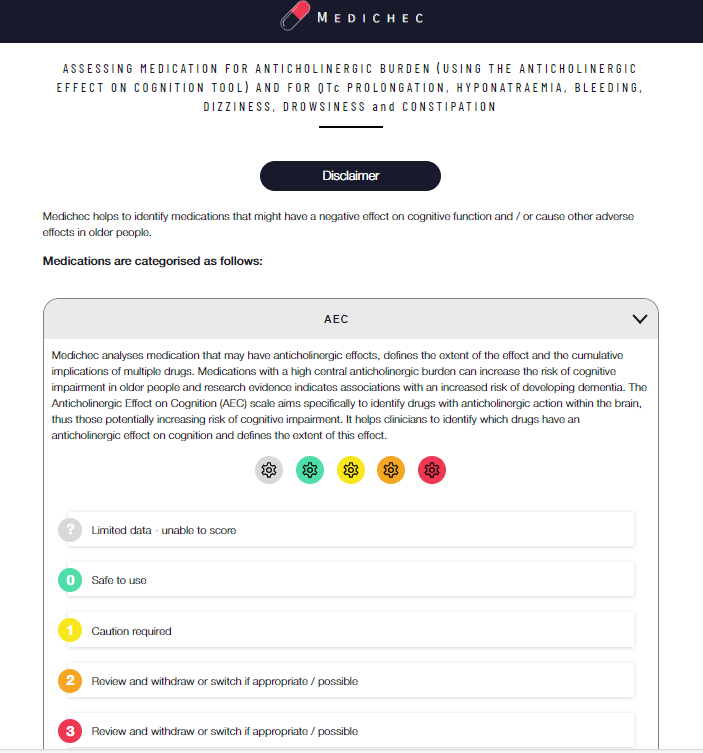 Anti-
Cholinergic 
Burden 
(ACB) Scales
https://medichec.com/

or via SPS: https://www.sps.nhs.uk/articles/using-tools-to-support-medication-review/
STOMP (2016)
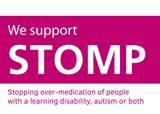 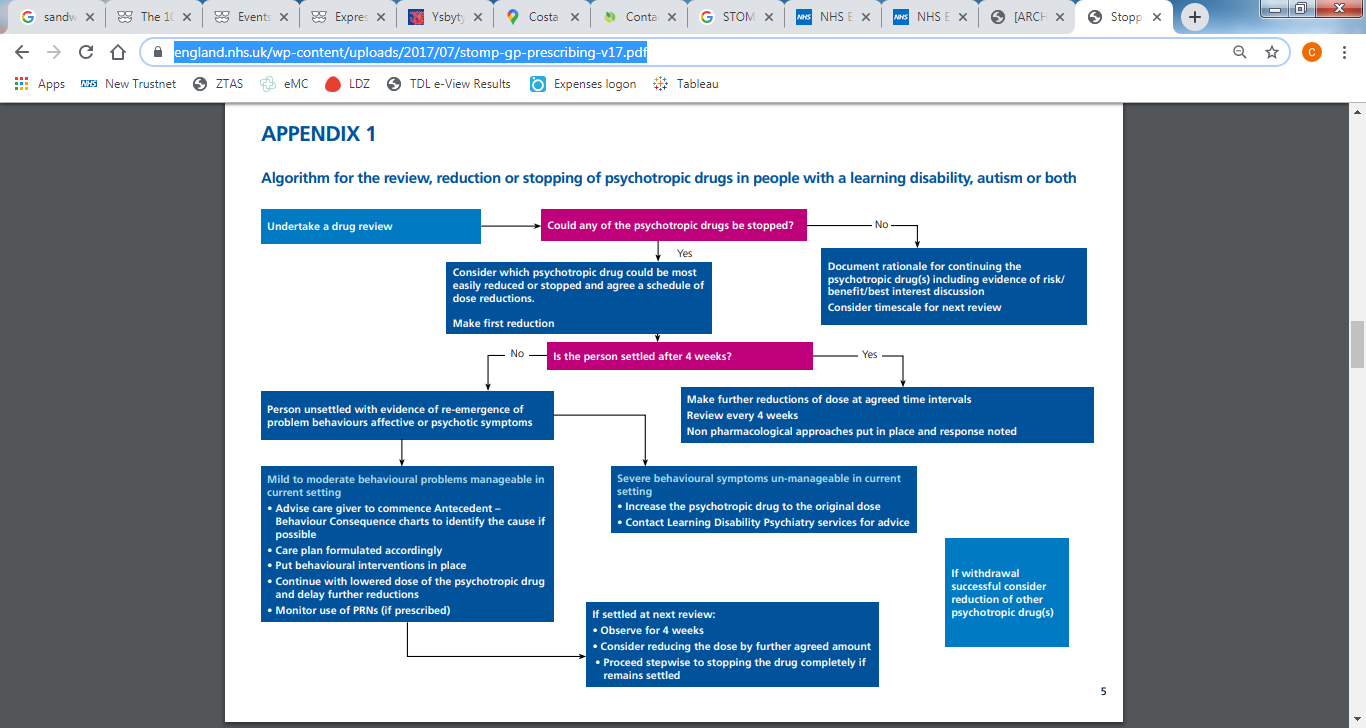 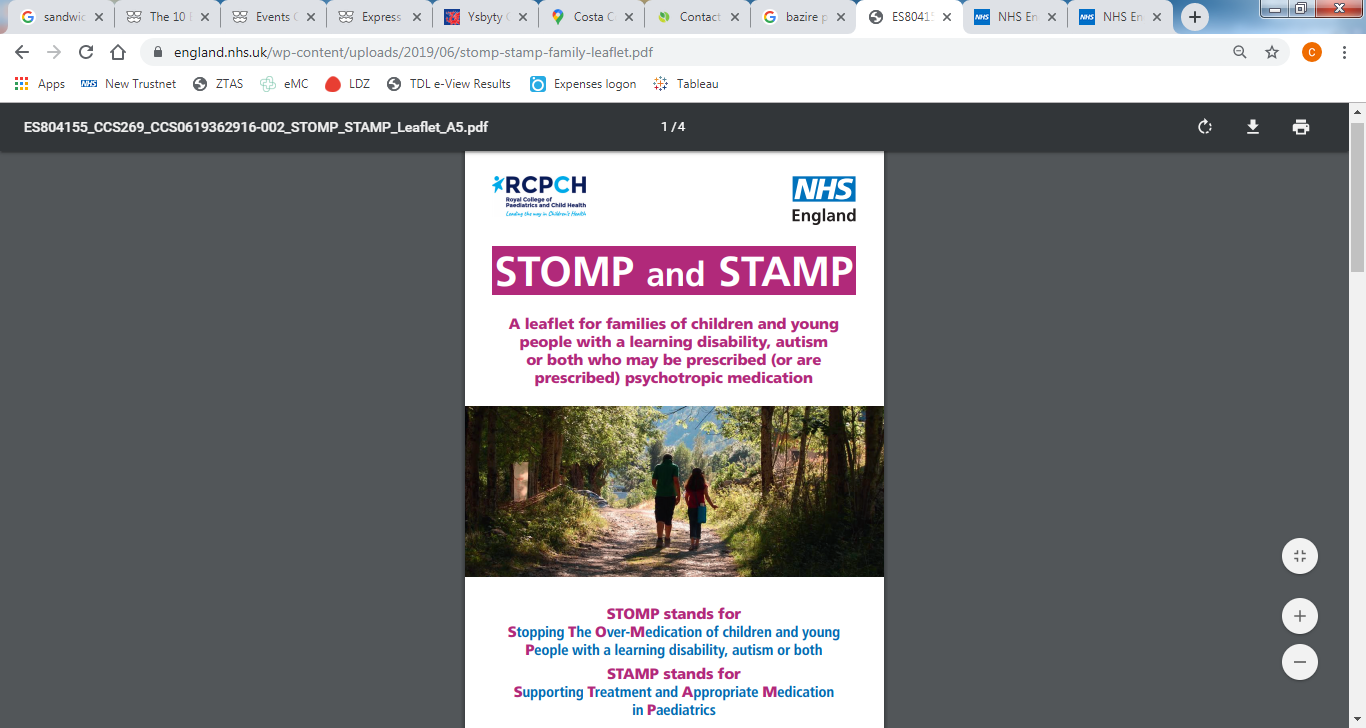 STAMP (2018)
Supporting Treatment and Appropriate Medication in Paediatrics
Summary
Deprescribing is part of prescribing
Optimising medicines use
Applies to NMPs and Drs alike
Know your medicines - how they work
There’s lots of supporting resources for deprescribing
DO de-prescribe
Go slowly, there’s no rush.
Tools and resources
https://www.england.nhs.uk/long-read/national-medicines-optimisation-opportunities-2023-24/ 
NICE Meds Associated with dependence Overview | Medicines associated with dependence or withdrawal symptoms: safe prescribing and withdrawal management for adults | Guidance | NICE 
RCPsych Stopping antidepressants | Royal College of Psychiatrists (rcpsych.ac.uk) 
NHSE NHS England » Optimising personalised care for adults prescribed medicines associated with dependence or withdrawal symptoms: Framework for action for integrated care boards (ICBs) and primary care
SPS collated resources: https://www.sps.nhs.uk/articles/deprescribing-of-antidepressants-for-depression-and-anxiety/  and https://www.sps.nhs.uk/articles/using-tools-to-support-medication-review/
Maudsley deprescribing book (Feb 2024)